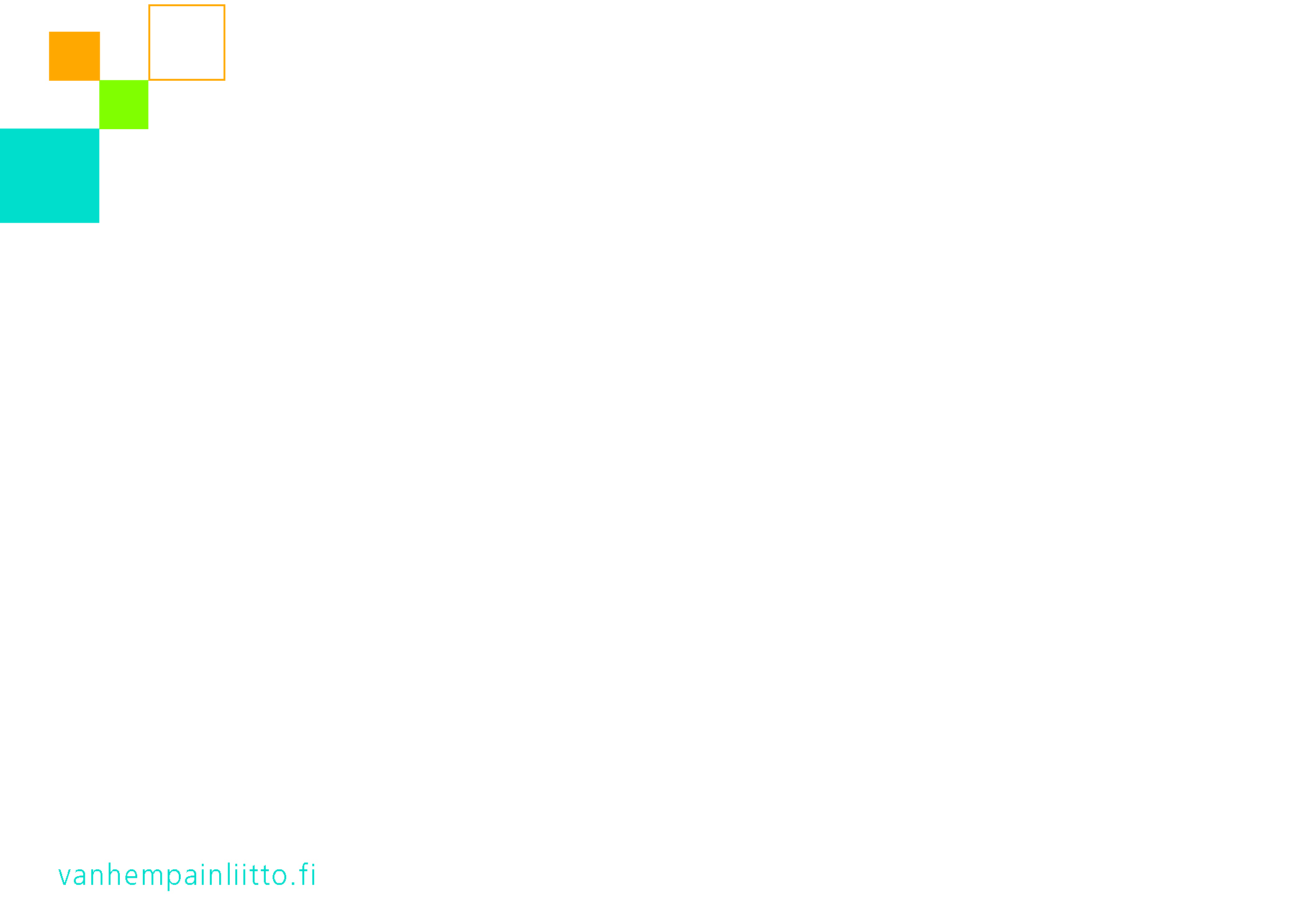 Yhdessä liikkuen ja lukien epulle -toimintamalli
Jyväskylän vanhempainfoorumi ry               Tuula Jormakka
[Speaker Notes: Lapsen hyvinvointi lisääntyy
Vanhempien hyvinvointi lisääntyy
Opettajan hyvinvointi lisääntyy
Koko kouluyhteisö voi paremmin
Suomalainen koulutusjärjestelmä voi paremmin]
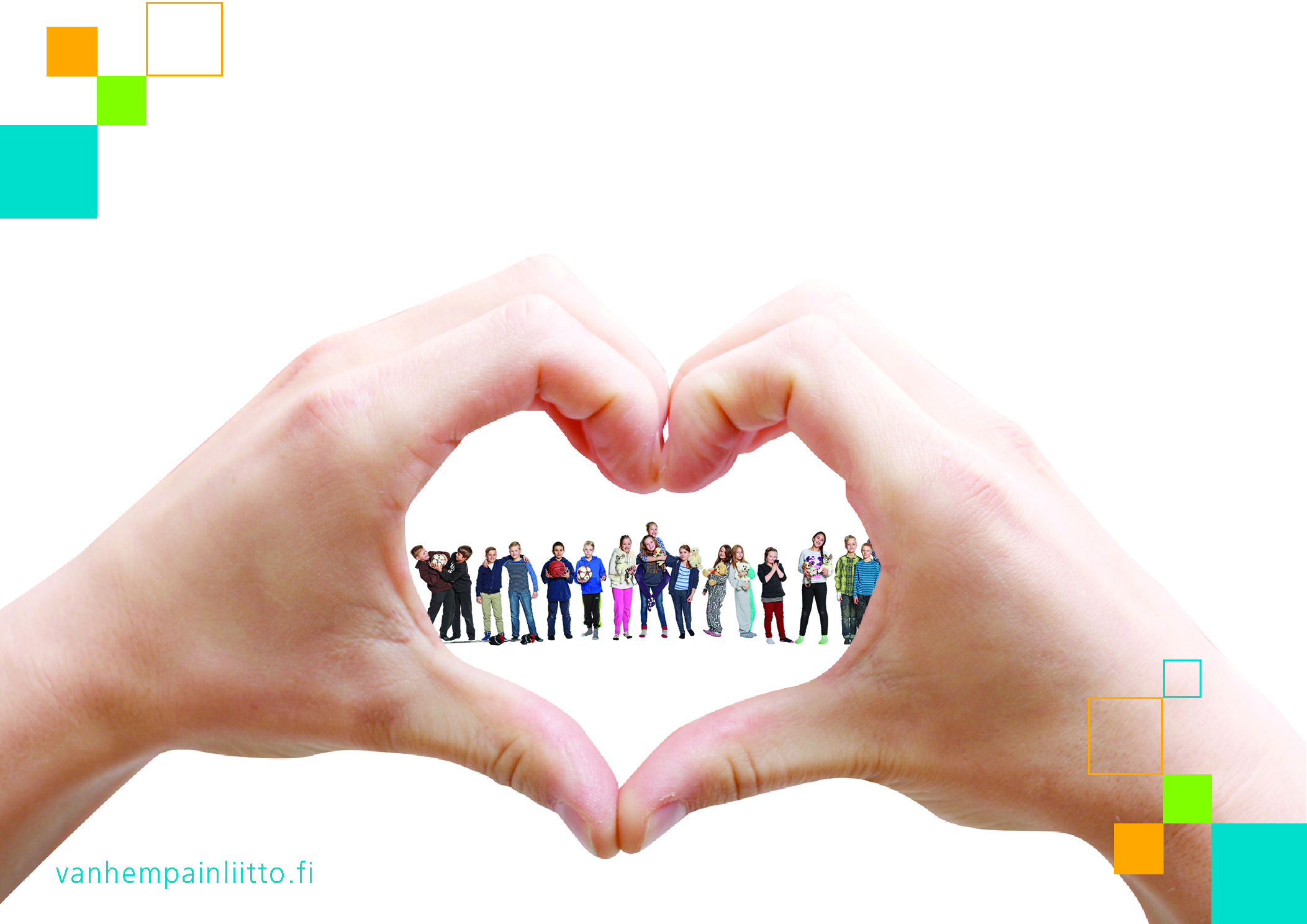 Vanhemmat – koulun tärkein kumppani
2
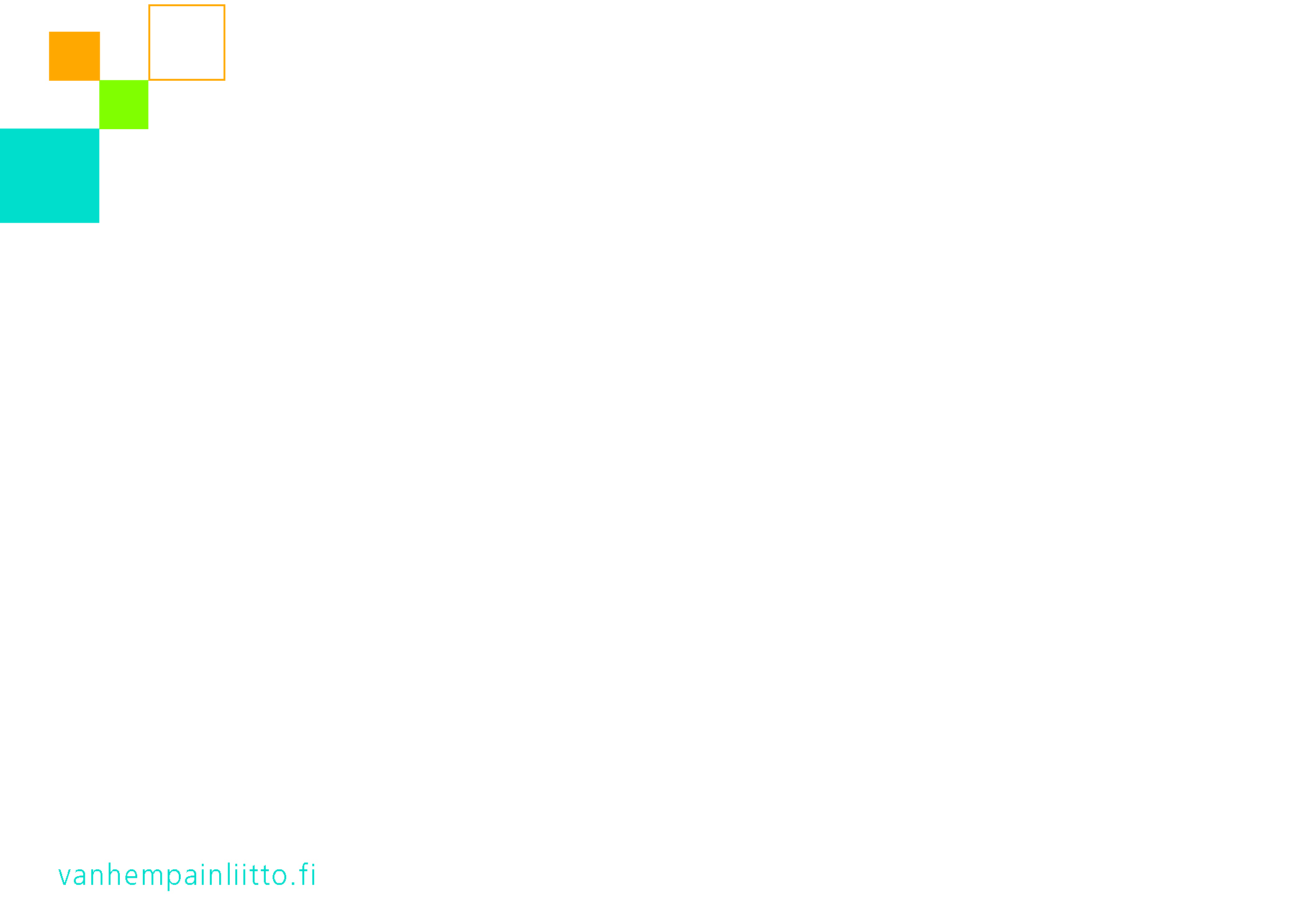 Tärkeintä YLLE:ssä
on
yhteisöllisen toimintakulttuurin
syntyminen

Aito yhteistyö luo ja tukee vanhempien halua ja kiinnostusta tärkeässä tehtävässään: vanhempana olossa!
Auttaa ja tukee koulun rehtoria ja opettajia omassa jaksamisessaan sekä kasvatus- ja opetustyössä
On tärkeä osa tasa-arvoista peruskoulua


 Yhteistyö tukee parhaalla mahdollisella tavalla lasten kasvua ja parantaa oppimistuloksia
Jyväskylän vanhempainfoorumi ry               Tuula Jormakka
[Speaker Notes: Lapsen hyvinvointi lisääntyy
Vanhempien hyvinvointi lisääntyy
Opettajan hyvinvointi lisääntyy
Koko kouluyhteisö voi paremmin
Suomalainen koulutusjärjestelmä voi paremmin]
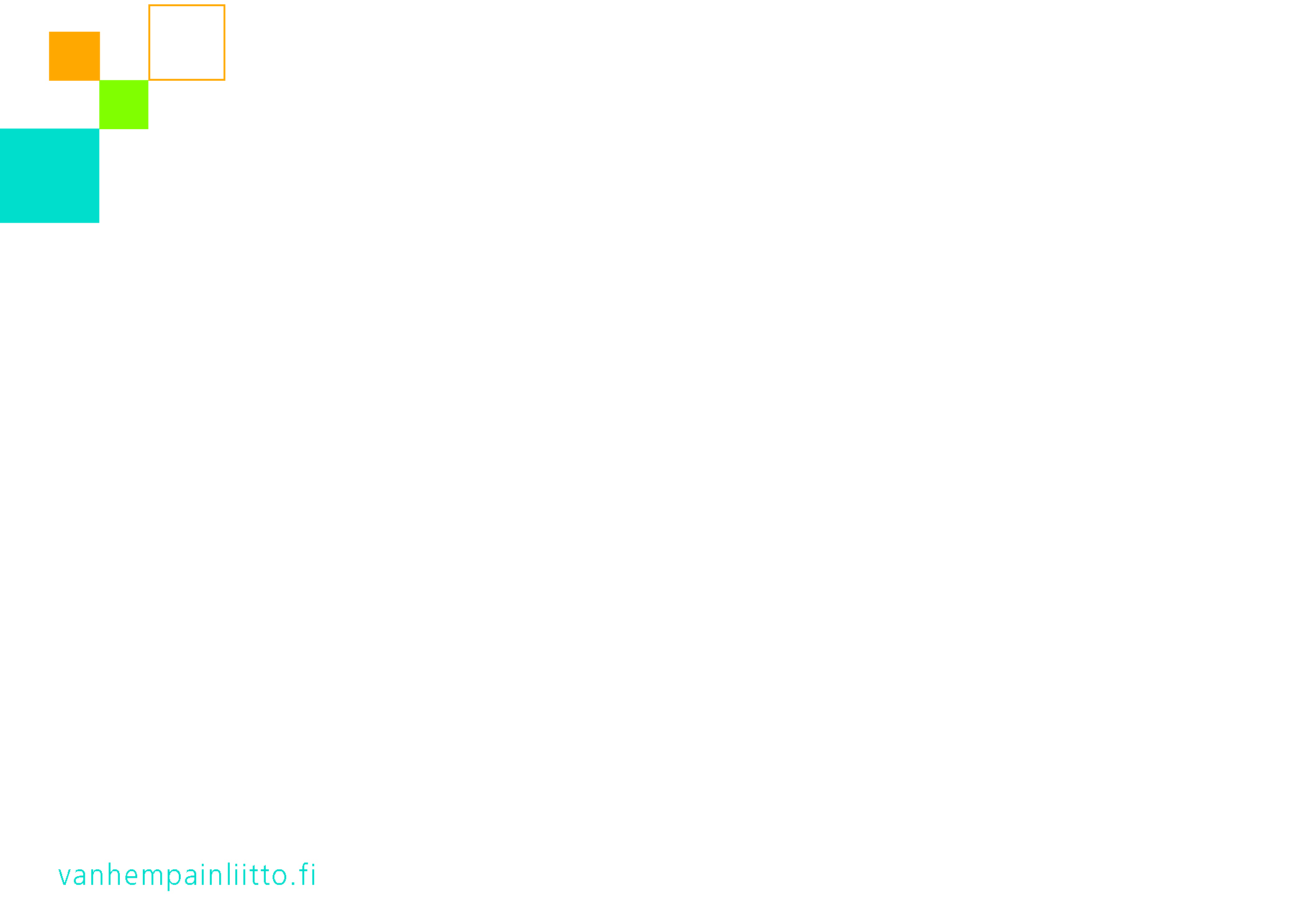 Mitä ja miten

Heti koulun alkaessa vanhemmat leimautetaan kouluun:
Tutustutaan toisiimme toiminnallisesti
Tehdään nimi-/yhteystietolista, WhatsApp-ryhmä
Kerrotaan kaikille YLLE:n tarkoituksesta 
Luodaan yhdessä oman koulun toimintatavat ja säännöt
Toimitaan strukturoidusti ja säännöllisesti
Vaihdellen ja yhdessä sopien: liikuntaa kerran viikossa koulun salissa, peli-iltoja, luontoretkiä, lukupiiriä, kokkikerhoa jne.
Kouluarjen tuntemusta ja tietoa helppo lisätä samalla keskustellen ja kysellen
Pidetään kaikki mukana ja tietoisina
Tarkastellaan ja arvioidaan toimintaa säännöllisesti
Jyväskylän vanhempainfoorumi ry               Tuula Jormakka
[Speaker Notes: Lapsen hyvinvointi lisääntyy
Vanhempien hyvinvointi lisääntyy
Opettajan hyvinvointi lisääntyy
Koko kouluyhteisö voi paremmin
Suomalainen koulutusjärjestelmä voi paremmin]
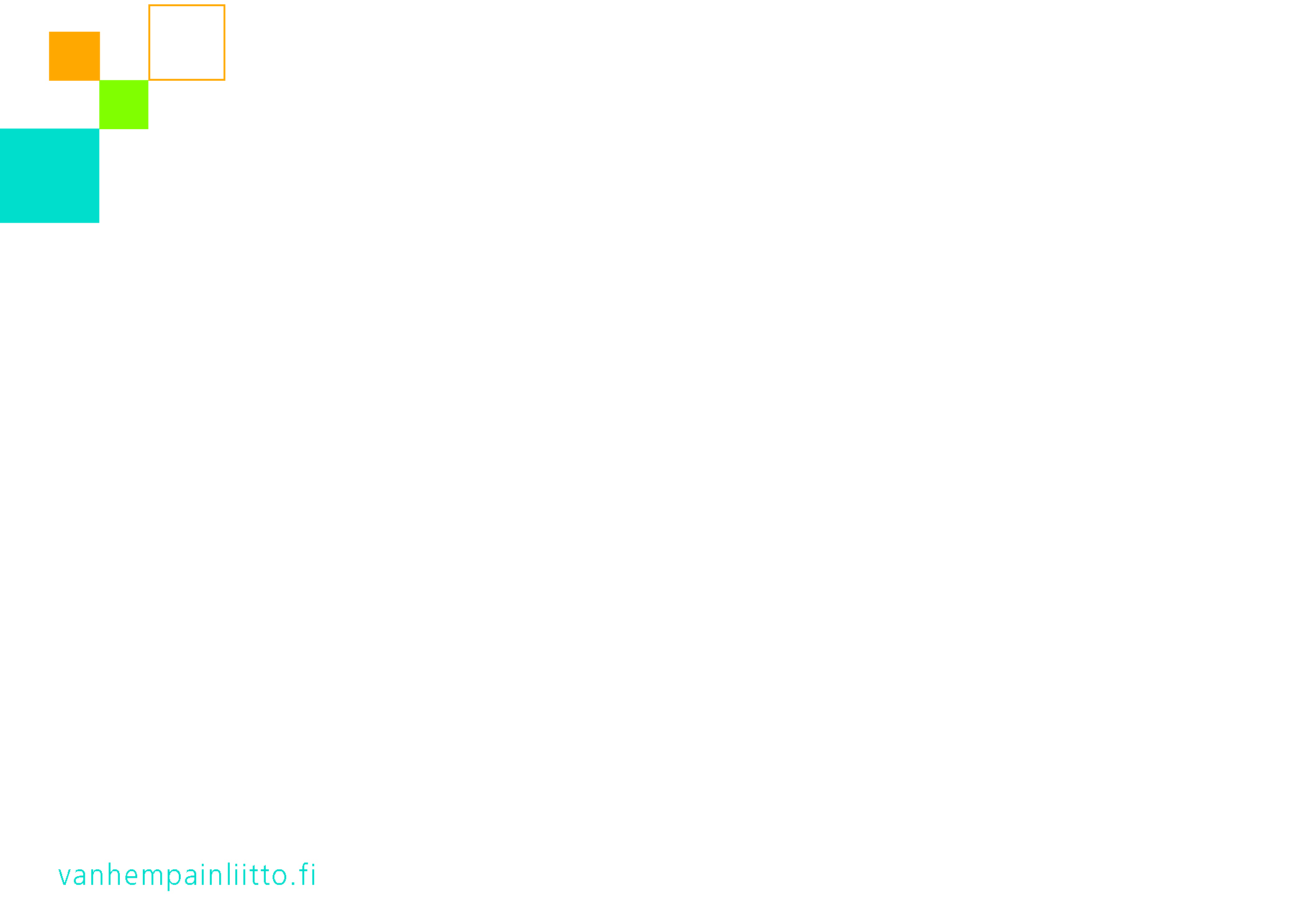 Miksi – mitä vanhemmat saavat


YLLE :n myötä vanhemmat oppivat  tuntemaan / saavat:
Tunteen, että heitä arvostetaan ja tarvitaan
Heillä kasvaa halu ja motivaatio olla tiiviisti mukana
Kodin ja koulun yhteistyön osa-alueet
Vanhempaintoiminnan hyödyt
Kouluyhteisön ja kouluarjen 
Toiset vanhemmat  / yhteisöllisyyden
Viettämään enemmän aikaa lapsensa kanssa
Vanhemmuuden tukea ennaltaehkäisevästi ja monitoimijaisesti sekä vertaistuellisesti
Tunne- ja vuorovaikutustaitoja psykoedukatiivisesti

 Varmuuden, että heidän lapsensa hyvinvointi, kasvu ja oppiminen on turvattu yhteistyöllä
Jyväskylän vanhempainfoorumi ry               Tuula Jormakka
[Speaker Notes: Lapsen hyvinvointi lisääntyy
Vanhempien hyvinvointi lisääntyy
Opettajan hyvinvointi lisääntyy
Koko kouluyhteisö voi paremmin
Suomalainen koulutusjärjestelmä voi paremmin]
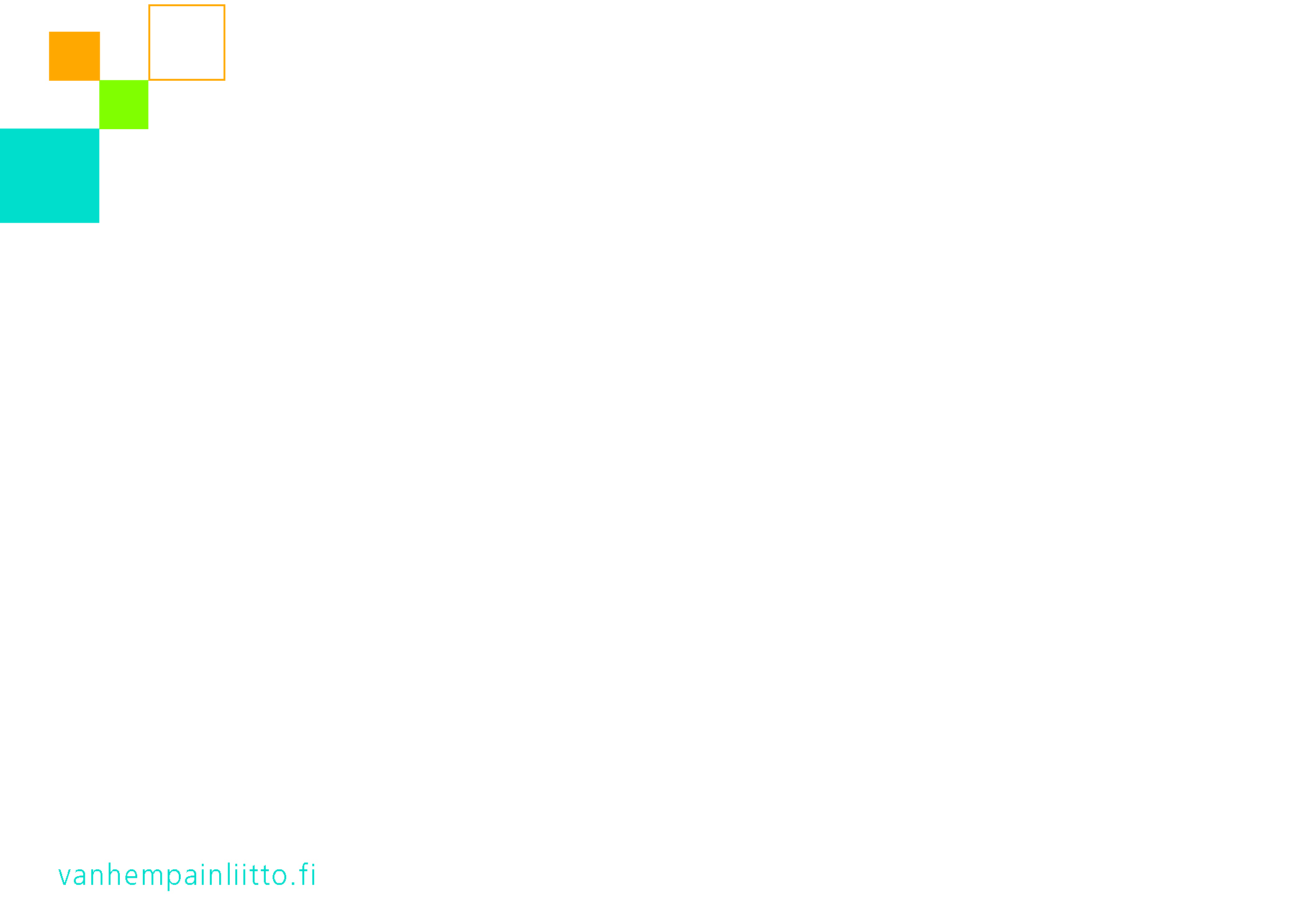 Miksi – mitä rehtori / opettajat saavat


YLLE :n myötä rehtorin ja opettajien
Arvostus ja luottamus perheiden taholta kasvaa ja lujittuu
Arvostus koko koulutusjärjestelmää kohtaan kasvaa
Kodin ja koulun yhteistyön tavat tulevat tasa-arvoisemmiksi, rutinoituvat, kehittyvät ja monipuolistuvat
Vanhempaintoiminnan hyödyt selventyvät, kehittyvät
Aikuisten turvaverkon lasten ja nuorten ympärille
Tunne- ja vuorovaikutustaitoja psykoedukatiivisesti


 Varmuuden, että kaikkien lasten ja nuorten hyvinvointi, kasvu ja oppiminen on turvattu yhteistyöllä
Jyväskylän vanhempainfoorumi ry               Tuula Jormakka
[Speaker Notes: Lapsen hyvinvointi lisääntyy
Vanhempien hyvinvointi lisääntyy
Opettajan hyvinvointi lisääntyy
Koko kouluyhteisö voi paremmin
Suomalainen koulutusjärjestelmä voi paremmin]
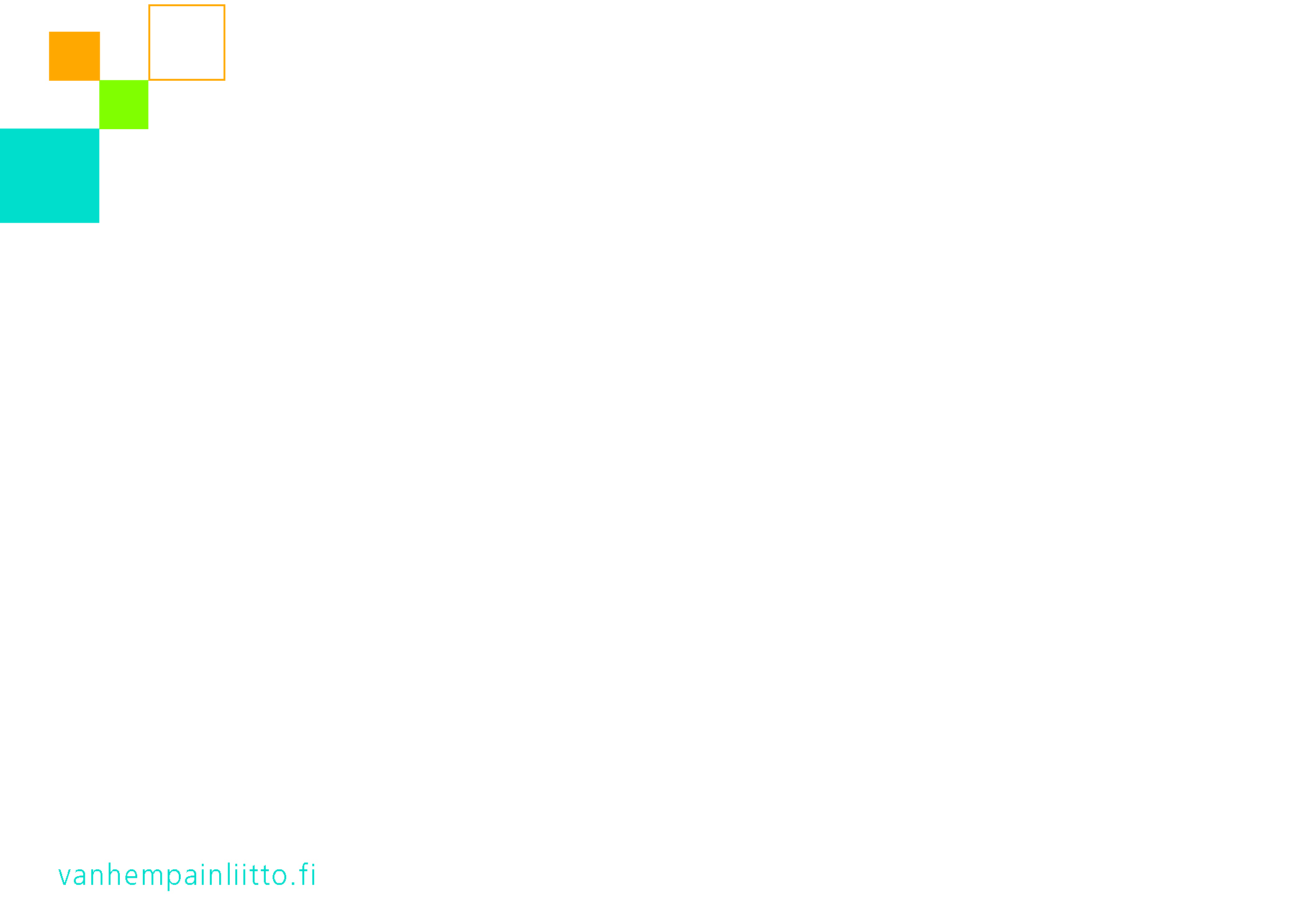 Jyväskylän vanhempainfoorumi ry               Tuula Jormakka
[Speaker Notes: Lapsen hyvinvointi lisääntyy
Vanhempien hyvinvointi lisääntyy
Opettajan hyvinvointi lisääntyy
Koko kouluyhteisö voi paremmin
Suomalainen koulutusjärjestelmä voi paremmin]
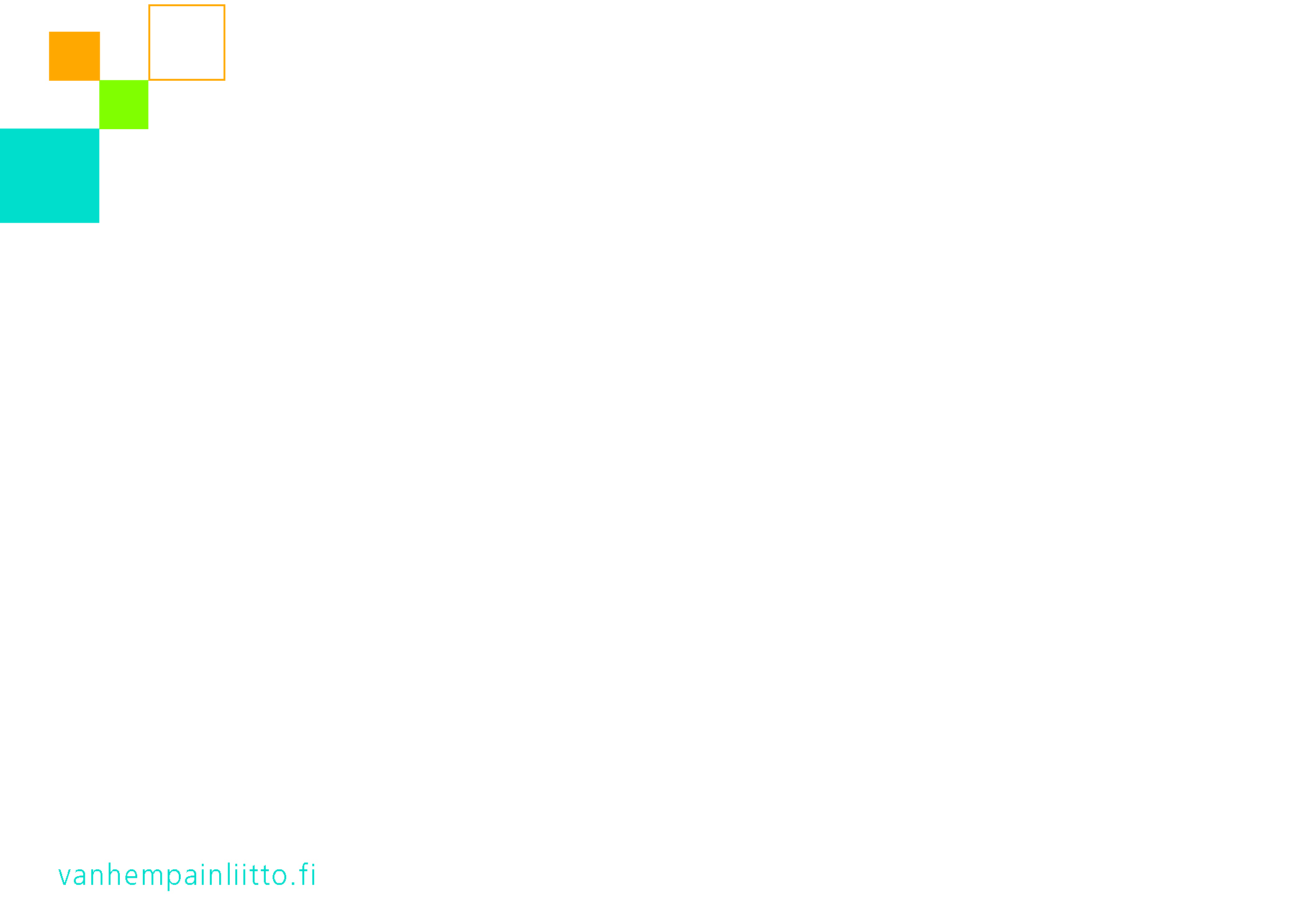 Hyvä kodin ja koulun/päiväkodin yhteistyö...


Tukee lasten kasvua, parantaa oppimistuloksia
Lisää lasten ja nuorten hyvinvointia
Vähentää kiusaamista ja syrjintää
Vähentää yksinäisyyttä
Tukee vanhemmuutta
Tukee opettajien työtä ja pedagogiikkaa
Lisää yhteisöllisyyttä ja yhteisöön kuulumisen tunnetta
Lisää koko yhteisön hyvinvointia ja turvallisuutta
Luo aikuisten turvaverkon lasten ja nuorten ympärille
Saa lapset ja vanhemmat viettämään enemmän aikaa yhdessä
Vahvistaa suomalaista varhaiskasvatusta ja peruskoulua
8
[Speaker Notes: Lapsen hyvinvointi lisääntyy
Vanhempien hyvinvointi lisääntyy
Opettajan hyvinvointi lisääntyy
Koko kouluyhteisö voi paremmin
Suomalainen koulutusjärjestelmä voi paremmin]
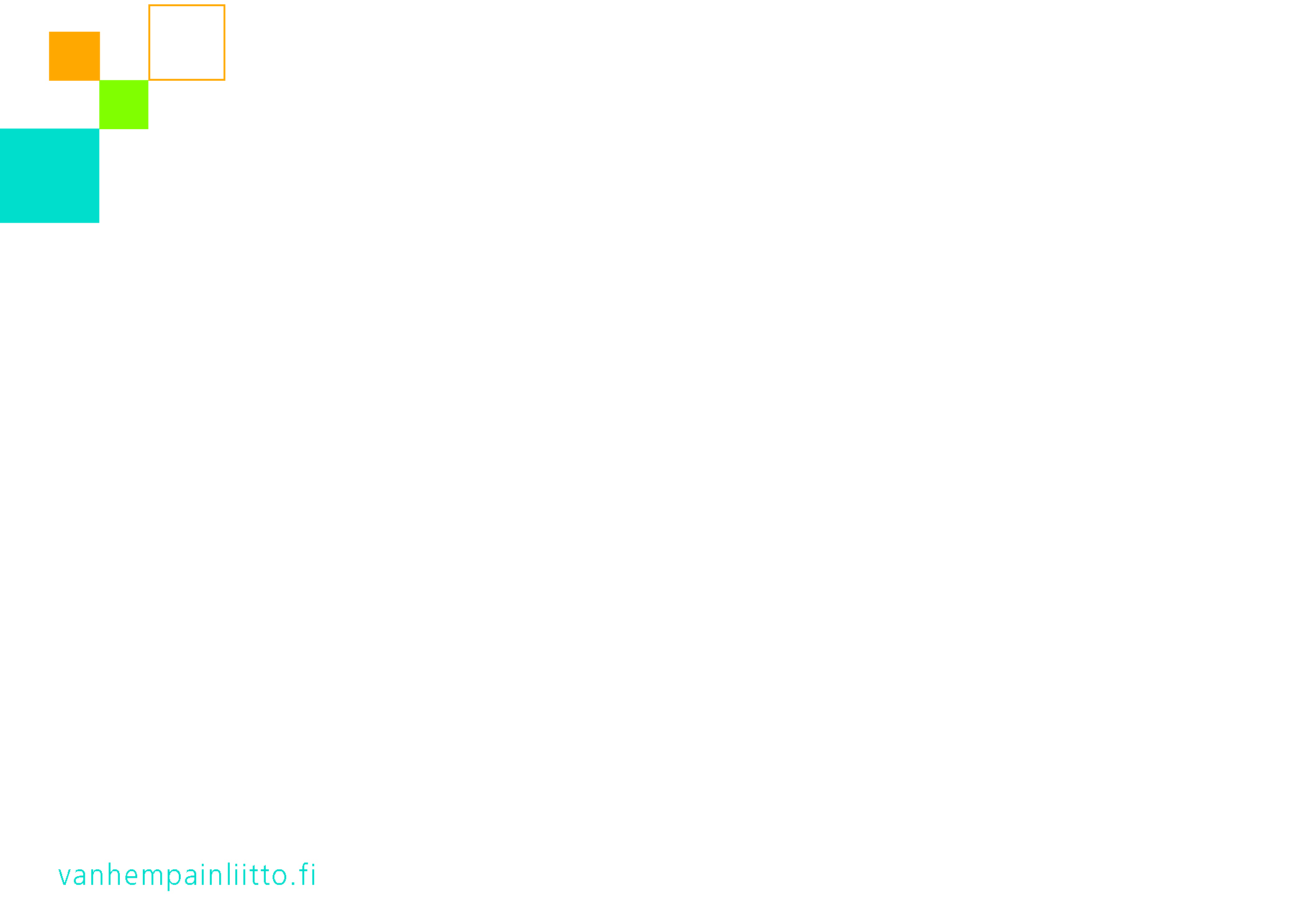 Yhteisöllisen toimintakulttuurin rakentaminen
Jyväskylän vanhempainfoorumi ry               Tuula Jormakka
[Speaker Notes: Lapsen hyvinvointi lisääntyy
Vanhempien hyvinvointi lisääntyy
Opettajan hyvinvointi lisääntyy
Koko kouluyhteisö voi paremmin
Suomalainen koulutusjärjestelmä voi paremmin]
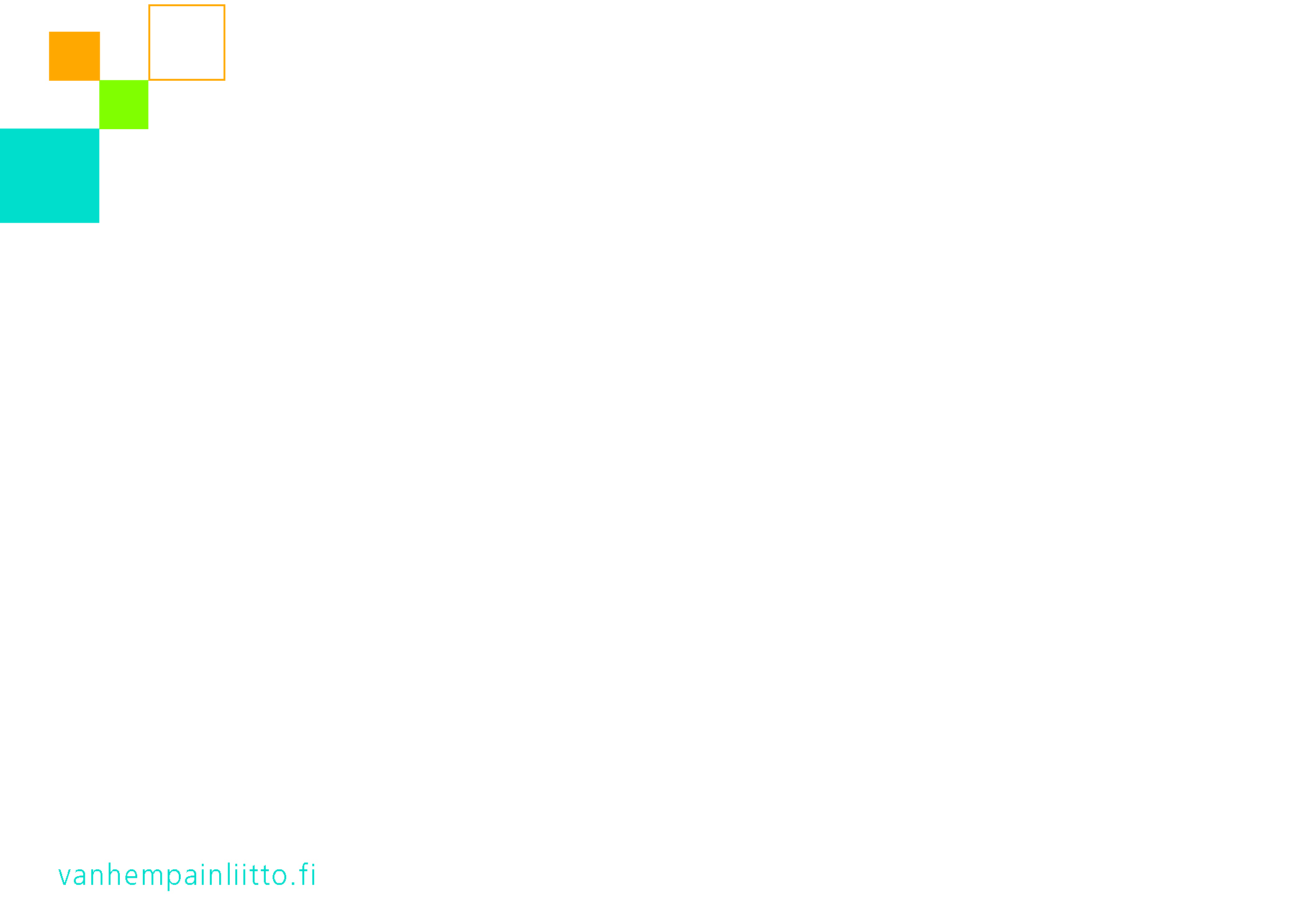 Jyväskylän vanhempainfoorumi ry               Tuula Jormakka
[Speaker Notes: Lapsen hyvinvointi lisääntyy
Vanhempien hyvinvointi lisääntyy
Opettajan hyvinvointi lisääntyy
Koko kouluyhteisö voi paremmin
Suomalainen koulutusjärjestelmä voi paremmin]
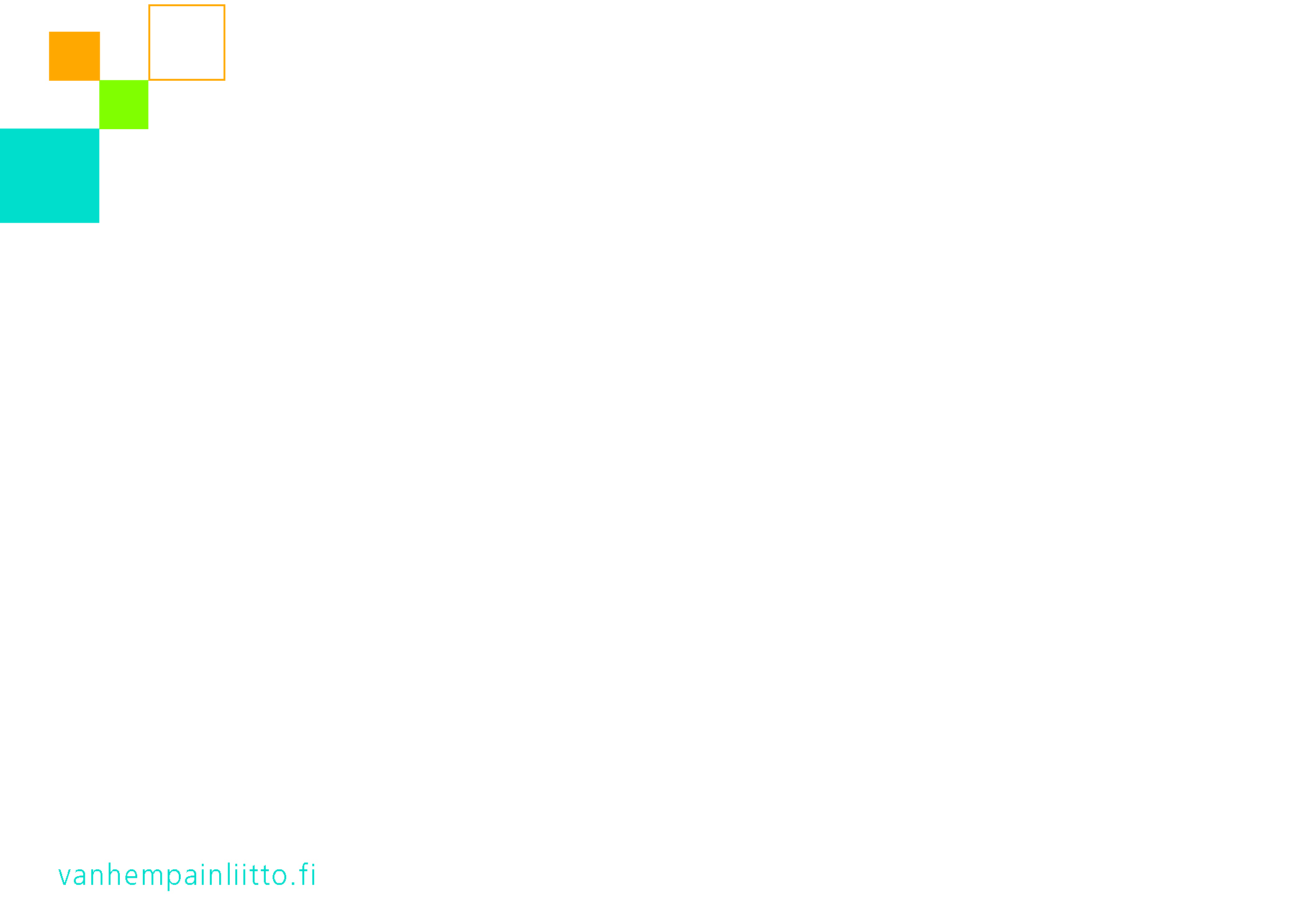 Jyväskylän vanhempainfoorumi ry               Tuula Jormakka
[Speaker Notes: Lapsen hyvinvointi lisääntyy
Vanhempien hyvinvointi lisääntyy
Opettajan hyvinvointi lisääntyy
Koko kouluyhteisö voi paremmin
Suomalainen koulutusjärjestelmä voi paremmin]